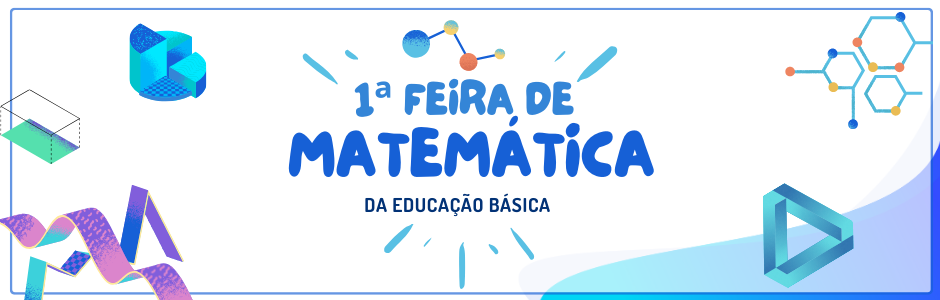 Título do trabalho (Arial, 72pt, negrito, centralizado)
Nomes do Estudante 1; Nome do Estudante 2; Nome do Estudante 3; Nome do estudante 4; Nome do estudante 5; 
Nome dos(as) orientadores(as) (Arial, negrito, corpo 40pt)
Instituições; unidade acadêmica e endereço eletrônico (arial, regular, corpo 32pt)
Corpo do texto Arial regular tamanho 32pt, podendo ser reduzido para até 24pt, caso a quantidade de texto seja grande. Orienta-se ser um texto resumido (deletar essa caixa de texto e ajustar as demais caixas de textos)
INTRODUÇÃO
Introdução Introdução Introdução Introdução Introdução Introdução Introdução Introdução Introdução Introdução Introdução Introdução Introdução Introdução Introdução Introdução Introdução Introdução Introdução Introdução Introdução Introdução Introdução Introdução Introdução Introdução Introdução Introdução Introdução Introdução Introdução Introdução Introdução Introdução Introdução Introdução Introdução Introdução Introdução Introdução Introdução Introdução Introdução Introdução Introdução Introdução Introdução Introdução Introdução Introdução Introdução Introdução Introdução Introdução Introdução Introdução Introdução Introdução Introdução Introdução Introdução Introdução Introdução Introdução Introdução Introdução Introdução Introdução Introdução Introdução Introdução Introdução Introdução Introdução Introdução Introdução Introdução Introdução
Figura 1 – Descrição da imagem
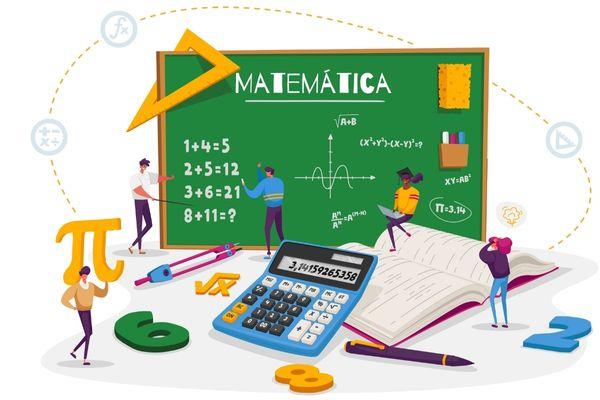 METODOLOGIA
Metodologia Metodologia Metodologia Metodologia Metodologia Metodologia Metodologia Metodologia Metodologia Metodologia Metodologia Metodologia Metodologia Metodologia Metodologia Metodologia Metodologia Metodologia Metodologia Metodologia Metodologia Metodologia Metodologia Metodologia Metodologia Metodologia Metodologia Metodologia Metodologia Metodologia Metodologia Metodologia Metodologia Metodologia Metodologia Metodologia Metodologia Metodologia Metodologia Metodologia Metodologia Metodologia Metodologia Metodologia Metodologia Metodologia Metodologia Metodologia Metodologia Metodologia Metodologia Metodologia Metodologia Metodologia Metodologia Metodologia Metodologia Metodologia Metodologia Metodologia
Fonte: (colocar fonte da imagem: sites, livros, vídeos etc)
CONCLUSÃO
Conclusão conclusão conclusão conclusão conclusão conclusão conclusão conclusão conclusão conclusão conclusão conclusão conclusão conclusão conclusão conclusão conclusão conclusão conclusão conclusão conclusão conclusão conclusão conclusão conclusão conclusão conclusão conclusão conclusão conclusão conclusão conclusão conclusão conclusão conclusão conclusão conclusão conclusão conclusão conclusão conclusão conclusão conclusão conclusão conclusão conclusão conclusão conclusão conclusão conclusão conclusão conclusão conclusão conclusão conclusão conclusão conclusão conclusão conclusão conclusão
RESULTADOS E DISCUSSÃO
Resultados e discussão Resultados e discussão Resultados e discussão Resultados e discussão Resultados e discussão Resultados e discussão Resultados e discussão Resultados e discussão Resultados e discussão Resultados e discussão Resultados e discussão Resultados e discussão Resultados e discussão Resultados e discussão Resultados e discussão Resultados e discussão Resultados e discussão Resultados e discussão Resultados e discussão Resultados e discussão Resultados e discussão Resultados e discussão Resultados e discussão Resultados e discussão Resultados e discussão Resultados e discussão Resultados e discussão Resultados e discussão Resultados e discussão Resultados e discussão Resultados e discussão Resultados e discussão Resultados e discussão Resultados e discussão Resultados e discussão Resultados e discussão Resultados e discussão Resultados e discussão Resultados e discussão Resultados e discussão Resultados e discussão Resultados e discussão Resultados e discussão Resultados e discussão Resultados e discussão Resultados e discussão Resultados e discussão Resultados e discussão Resultados e discussão Resultados e discussão Resultados e discussão Resultados e discussão Resultados e discussão Resultados e discussão Resultados e discussão
REFERÊNCIAS
Referências Referências Referências Referências Referências Referências Referências Referências Referências Referências Referências Referências Referências Referências Referências Referências Referências Referências Referências Referências Referências Referências Referências Referências Referências Referências Referências Referências Referências Referências Referências Referências Referências Referências Referências Referências Referências Referências Referências Referências Referências Referências Referências Referências Referências